Фрукты.
Выполнила:
Дефектолог
Илетичева Елена Викторовна
г. Москва
Яблоко.
Я́блоко — плод яблони, который употребляется в пищу в свежем виде, служит сырьём в кулинарии и для приготовления напитков. 
Считается, что родиной яблони является Центральная Азия. Наибольшее распространение получила  яблоня домашняя. 
На сегодняшний день существует множество сортов этого вида яблони, произрастающих в различных климатических условиях.
Груша.
Груша пришла к нам из доисторической эпохи. Родина ее точно не установлена.
Культивированная груша происходит, по-видимому, из Древней Греции (за 1000 лет до н. э.).
Плоды груш надо употреблять правильно: есть на пустой желудок и запивать водой.
Слива.
Родиной сливы домашней считают Кавказ, Малую Азию и Северный Иран. Растет в форме дерева высотой до 12 м.
Используются в свежем виде и для переработки (чернослив, компот, варенье, сок, наливки и др.). 
Известно около 2000 сортов сливы домашней, из них в культуре — несколько десятков.
Апельсин.
Апельси́н — плод апельсинового дерева которое представляет собой гибрид мандарина и помело и культивировалось в  Китае ещё за 2,5 тысячи лет до н. э.
 В переводе с немецкого апельсин означает дословно "китайское яблоко«
Главное достоинство апельсина- это витамин С.
Лимон.
Родина — Индия, Китай и тихоокеанские тропические острова. В дикорастущем состоянии неизвестен.
В России разводили лимон и в комнатной культуре. В XX веке в отдельные годы на Черноморском побережье Кавказа площади под лимоном достигали 8 тыс. гектаров.
Мандарин.
Мандарин - древняя цитрусовая культура, возделываемая человеком ещё до нашей эры. Он является самым распространённым видом в тропической Азии, Китае и Японии.
Высота взрослого мандарина (возрастом около четверти века) достигает 3,5 метров, его шаровидная крона такого же диаметра. Его довольно крупные, душистые, белые цветки обоеполые.
Гранат.
Родина граната - Северная Африка, Средняя Азия. Выращивают в Крыму, Иране, Средиземноморье, Азербайджане, Грузии, Средней Азии. 
Из цветков граната, производят красители, которыми окрашивают шелковые, хлопчатобумажные, льняные и шерстяные ткани.
Персик.
Родина персика – Китай. Там цветок персикового дерева считается символом вечной молодости.
Плоды персика употребляют как в свежем, так и в переработанном виде, для приготовления варенья, компотов, соков или сухофруктов.
Абрикос.
Абрикос или «армянская слива» называют «плодом здоровья». Индийские медики считают, что употребление плодов абрикоса способствует долголетию.
Родиной абрикоса является Северо-Восточный Китай, в летописях которого он упоминаются за 3500-4000 лет до н. э. Из Китая абрикос распространился в древнею Согдиану (Средняя Азия), где он широко возделывался.
Айва.
Родина айвы — Кавказ, Средняя Азия, Иран. В России выращивается на юге Европейской части, на Украине — по всей территории, но больше всего в южных и юго-западных районах.
Из айвы приготовляют очень вкусное апельсинового цвета желе.
Хурма.
Хурма (лат. diaspyros – сердечное яблоко) – мясистая сладкая ягода оранжевого цвета.
Распространена хурма в тропическом и умеренном климатических поясах.
Родиной хурмы считается Северная часть Китая, однако в настоящее время хурму выращивают в Армении, Азербайджане, Грузии, Греции, Киргизии, Турции, Крыму, Австралии, Америке и других странах.
Во всем мире насчитывается более 500 видов хурмы.
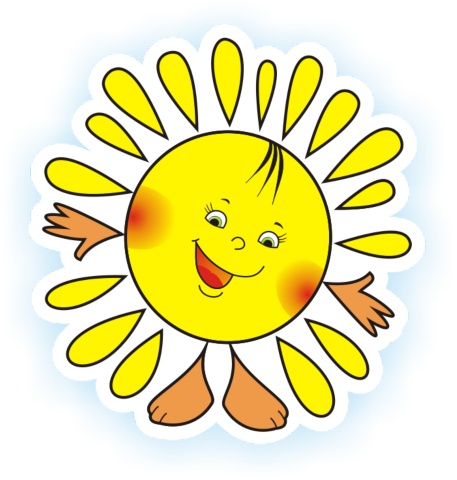